Petunjuk Penambahan Sertifikat Digital ke OS Mobile Phone
Pemerintah Kota Batam
Dinas Komunikasi dan Informatika 
2019
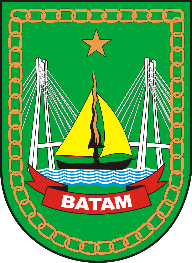 Cara Pertama
Setelah file P12 didapatkan, ikuti cara berikut ini:
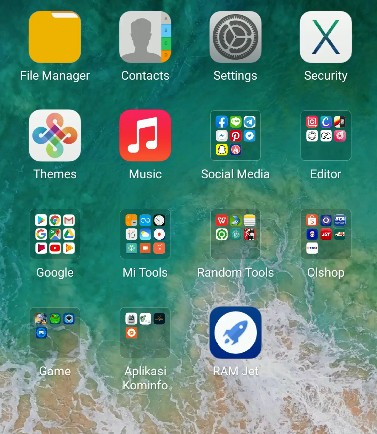 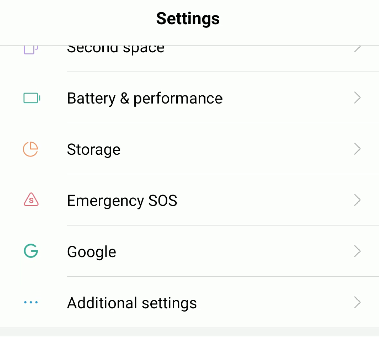 Pilih menu Settings.
1
Pilih menu Additional Settings.
2
Dinas Kominfo Kota Batam - 2019
Cara Pertama (Lanj.)
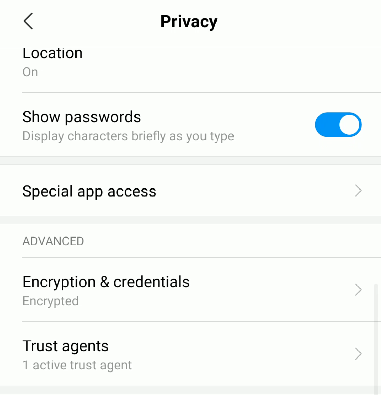 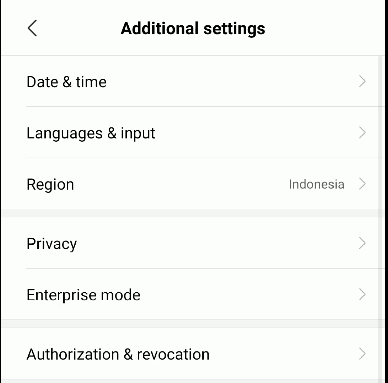 3
Pilih menu Privacy.
4
Pilih menu Encryption & credentials.
Dinas Kominfo Kota Batam - 2019
Cara Pertama (Lanj.)
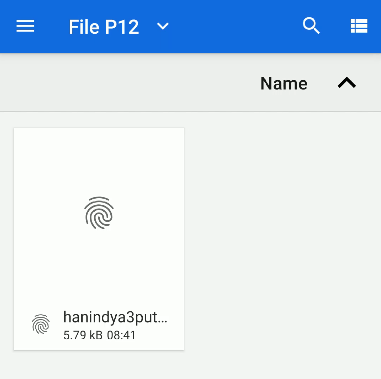 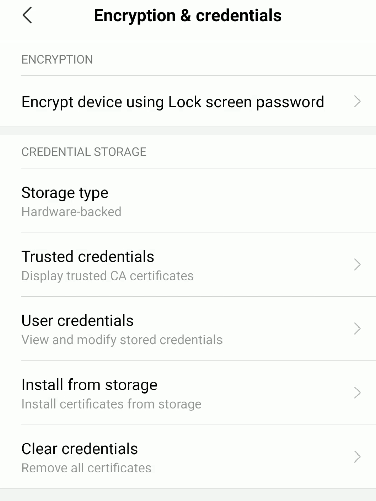 5
Pilih menu Trusted Credentials.
6
Pilih file P12 yang akan diinstall.
Dinas Kominfo Kota Batam - 2019
Cara Pertama (Lanj.)
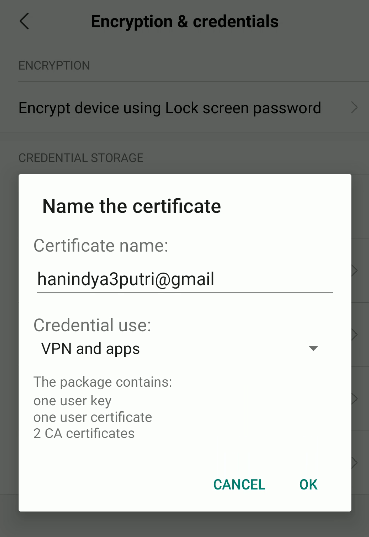 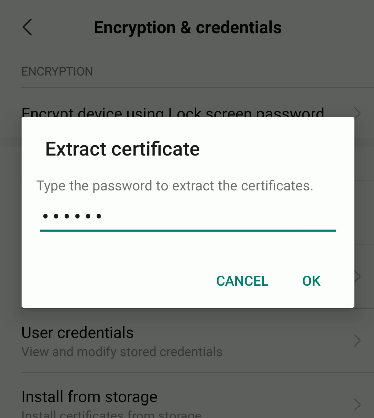 8
Klik OK.
7
Masukkan password
file P12 Anda > Klik Ok.
Dinas Kominfo Kota Batam - 2019
Cara Pertama (Lanj.)
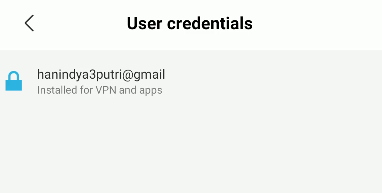 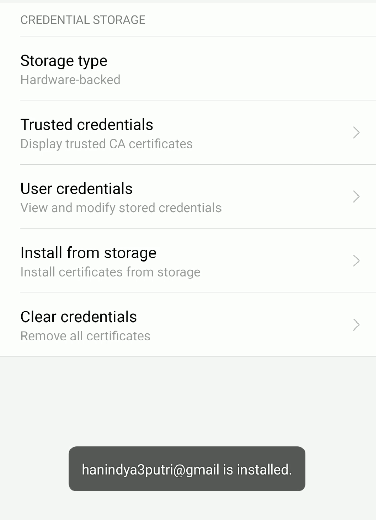 9
File P12 berhasil terinstall 
di Handphone Anda.
Dinas Kominfo Kota Batam - 2019
Cara Kedua (Lanj.)
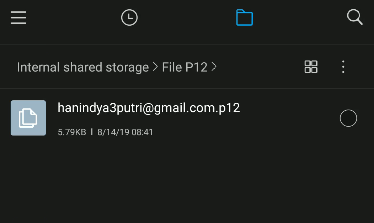 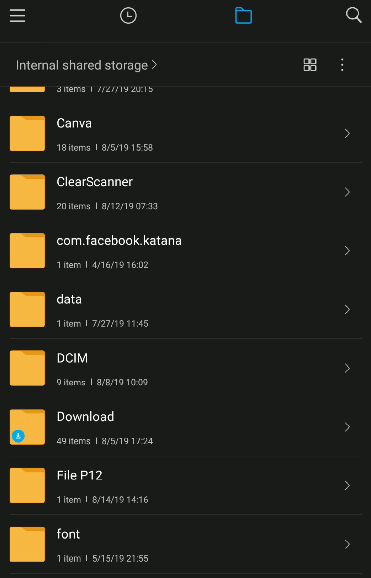 2
Klik file P12 Anda.
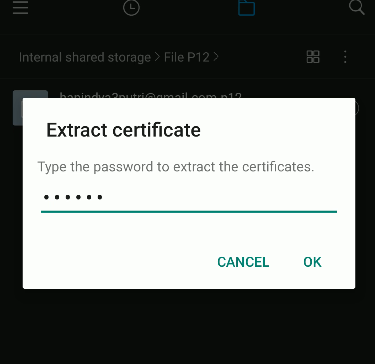 1
Buka file manager 
di handphone 
Anda. Pilih lokasi 
file P12 milik Anda.
3
Masukkan password file P12 Anda > Klik Ok.
Dinas Kominfo Kota Batam - 2019
Cara Kedua (Lanj.)
5
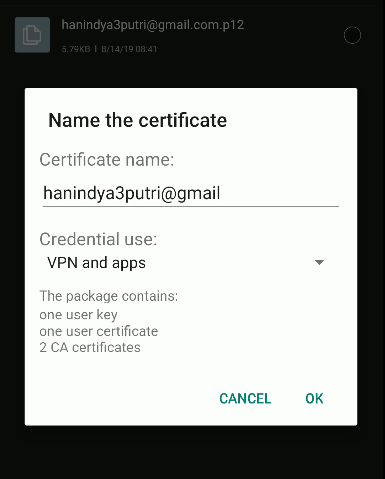 File P12 berhasil terinstall 
di Handphone Anda.
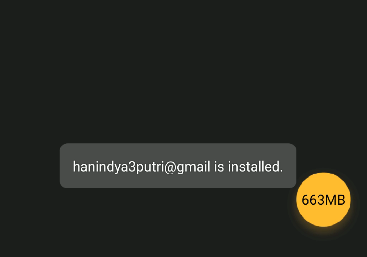 4
Klik OK.
Dinas Kominfo Kota Batam - 2019
~ Terima Kasih ~
Dinas Kominfo Kota Batam - 2019